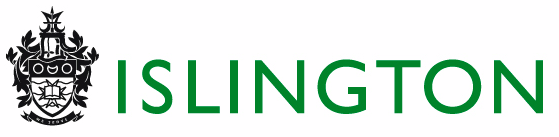 Adult and community learning
NCFE Level 1 Working with Children
Learning Outcomes
Session 4
By the end of the session you will be able to: 

Check understanding for Session 3  – recap


Identify ways you can encourage children to eat healthily 

Plan and prepare an activity that encourages healthy eating

Complete unit 1 group activity  - link to Unit 3 

Identify roles within teams
Unit 1
How do we encourage children to eat healthy food
Assessment Task 2.1
List as many ways that you can encourage children to eat healthy food.

Think about fun activities that can encourage them

Consider everyday play equipment & resources that can be used

Think out of the box!
Group Feedback 2.1
GROWING VEG
MAKING SALAD
VISITING SHOPS –CHOOSE INGREDIENTS
MAKING SMOOTHIES
PAINTING OR COLOURING FOOD PICTURES
READING STORIES- THE VERY HUNGRY CATTERPILLAR
TEA PARTIES
PLAYING SHOPS/CAFÉ
DECORATIVE PLATES
SHAPES OF FOOD
COOKING AND PREPARING
CUTTING UP FRUIT AND VEG
LOOKING AT TEXTURES – HERBS
SMELLING AND TASTING – USING SENSES
EXCITEMENT ABOUT FOOD AND EATING TOGETHER
SHOWING HOW IT IS GOOD FOR THEIR BODY
VISITING FARMS –PICK YOUR OWN.
ANIMAL FARMS – CHICKEN AND EGGS
ALLOTMENTS
SHOPPING LIST
Unit 1 Encouraging children to eat healthily
Marley does not like the look of green vegetables and will not touch them  3.1

As a group plan and design an activity to encourage him to eat healthy food


How much time is needed for the activity?

What will happen in the activity?

What resources do you need?

Health and safety issues?

How will engage other children ?


 Present to the class, using visual images, how the activity will be delivered to the child/ren – you can use a story board, just images and verbally explain or anyway you feel will be appropriate for others to be able to carry out the activity if they wish. Use digital tools such as power point, word, canva etc
You will present as a group next week
Ideas

Healthy eating plate collage

Lotto game

Healthy food puzzle

Picture book

Making a recipe

Puppet show
Planning Sheet Example how to complete 3.1
Complete Unit 1    3.1

Planning Sheet
Questions after the group task
Complete team questions  Unit 3  
2.1 & 4.1/4.2
Linking Unit 1 (3.1) to Unit 3
Unit 3 Working in a Team
Unit 3 –Working in a Team
Unit 1
Assessment Task 4.1
To end the unit please complete the questions  for this criteria